How do we predict the weather?
Weather is...
The temporary conditions that surround the atmosphere

Weather doesn’t just stay in one place...it moves!

The main components of weather are temperature, atmospheric pressure, precipitation, humidity, wind and cloudiness.
Air mass
A body of air which has the same temperature and humidity throughout.
Air pressure
The pressure exerted on you by the air molecules surrounding you.

Air pressure decreases as you go higher in the atmosphere (remember the pyramid of cheerleaders).

Air pressure can differ between different air masses
High Pressure System
Cool, dry air

Brings fair/clear weather and light winds

Marked by an H on the map
Low Pressure System
Warm, wet air

Brings stormy weather and strong winds

Marked by an L on the map
Reading Air Pressure
Air pressure is read on a barometer - the units are in “inches of Mercury”

Normal Air pressure = at sea level, normal air pressure is 29.92 

High Pressure = higher than 29.92 (normally not above 31)

Low Pressure = lower than 29.92 (normally not below 29.0)
Winds
The movement of air from one place to another.

Winds tend to blow from high pressure (cooler) to low pressure (warmer)

Jet stream - Winds in the upper troposphere which blow 80 - 140 mph.  THese help move weather systems around
What is a front?
A front is a boundary between two different air masses.

You can tell there is a front by looking for sharp changes in the wind direction, air pressure, clouds, or precipitation patterns.
Warm Front
When a warm air mass moves in and replaces a cold air mass.

Brings with it stratus clouds and long rainy days.
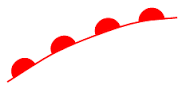 Cold Front
When a cold air mass moves in and replaces a warm air mass.

Brings with it cumulonimbus clouds and thunderstorms.
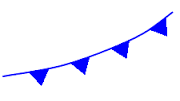 Temperature
How hot or cold the air is

Temperature is related to how fast the air molecules are moving/how much energy they have.
Humidity
The amount of water vapor in the air. Expressed as a percent.

The percentage of the maximum amount of water the air can hold.
Relative humidity of 100% means the air cannot hold any more water...RAIN!!
Relative humidity of 50% means air is holding half of its total amount of water.
Humidity
Cold air can hold less air than warm air.

This is why it tends to be more dry in the winter, and more wet in the summer.
Clouds!
So pretty and puffy :)
How are clouds formed?
Warm, wet air rises

Moist air cools and the water vapor condenses into water droplets
Three Types of Clouds
There are three main types of clouds

Cirrus, stratus, cumulus

All other clouds are combinations of these three

Adding nimbus before or after a cloud name means rain (ex: nimbostratus, cumulonimbus)
Cirrus
Forms in very high, very cold altitudes

Made of ice crystals

Usually seen in fair weather

Means a change in the weather is coming!
Cirrus
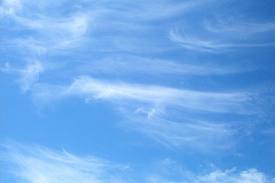 Stratus
Uniform, blanket-like clouds

Can produce steady, light rain

Often associated with warm fronts
Stratus
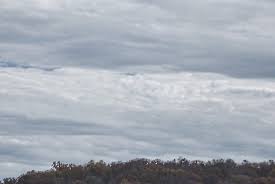 Cumulus
White, puffy clouds

Appear in the daytime in fair weather

If they keep growing taller, they can become cumulonimbus clouds
Cumulus
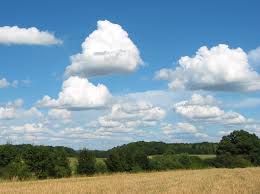